Jeopardy
Hosted
by
tribs
actions
water
chems
energy
100
100
100
100
200
200
200
200
300
300
300
300
400
400
400
400
500
500
500
500
substrate
The molecule on which an 
enzyme acts is called a(n).
Row 1, Col 1
adhesion
The attraction that causes 
water and other liquids to climb up
 a capillary tube 
or travel through xylem is called
.
1,2
electrons
The negatively
 charged particles
 in an atom are called
.
1,3
phosphate groups.
ATP (adenosine triphosphate)
 stores energy
 in the bonds between its
.
1,4
basic
Substances with a pH greater than 7 are
2,1
Lowers  activation energy
the action of
 enzymes on reactants.
2,2
ionic bond
The attraction between oppositely
 charged ions results
 in the formation of a(n) 
.
2,3
substrate.
The molecule
 on which an 
enzyme acts is called a(n).
2,4
atoms.
All matter is composed of
.
3,1
its side group
What gives each amino
 acid its unique properties?
.
3,2
Fats, waxes and steroids
3 examples of lipids .
3,3
active site
The portion of an
 enzyme molecule into
 which a specific 
substrate can fit is called the 
.
3,4
quartenary
The overall shape of three
 chains of amino 
acids in a protein,
 including folds, is that protein’s
.
4,1
lipid
What type of biomolecule is this?.
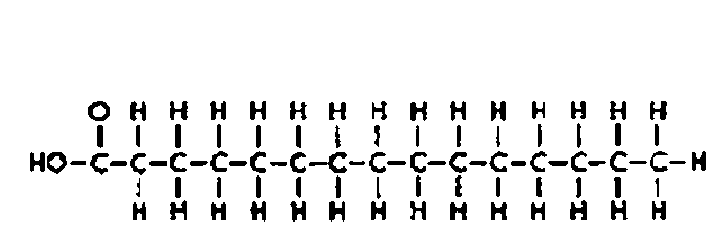 4,2
Carb-saccharide
What type of biomolecule is this?.
.
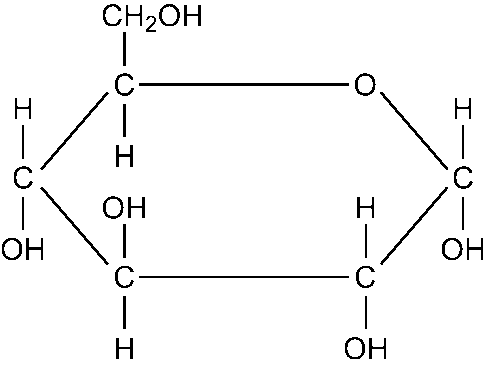 4,3
Pure water
A strong acid and a strong base
Will react to form what?.
4,4
Acidic
More H+
 ions mean the solution is?.
5,1
Catalyst
An enzyme is also called a what
When talking about chemical reactions.
5,2
Arms out-it is the sequence of amino acides
What is the primary protein 
structure? Demonstrate AND 
explain
5,3
Oil is nonpolar and water is polar
Oil and water don’t mix because….
5,4